Binomial Trees
Background
A binomial tree is an alternate optimal tree to a perfect binary tree
The Idea
The recursive definition is as follows:
A single node is a binomial tree of order h = 0 
A binomial tree B of order h is two binomial trees B1 and B2 ofheight h – 1 where
The root of B1 is the root of B, and
B2 is a sub-tree of B1
Recursive Definition
Thus, we start with a binomial tree of height 0:
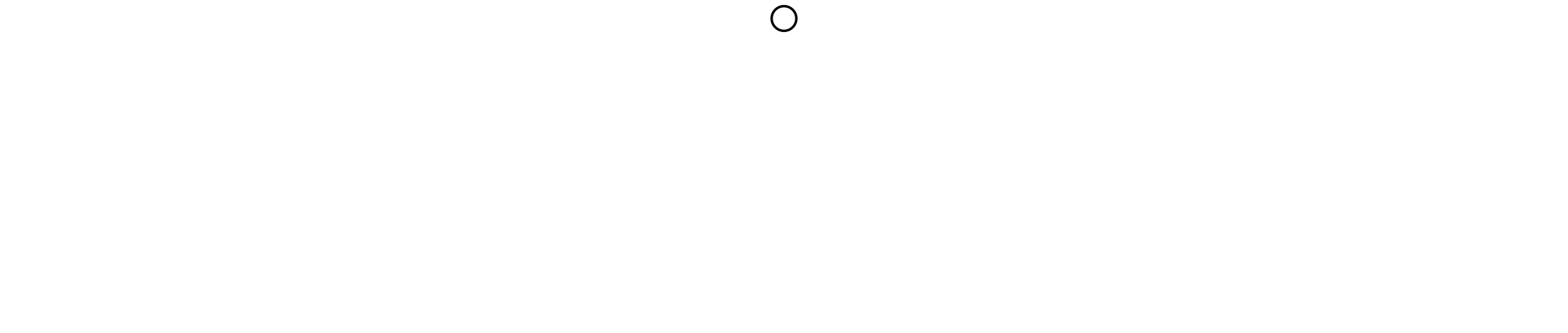 Recursive Definition
A binomial tree of height h = 1 is:
A binomial tree of height 0 with a sub-tree of height 0
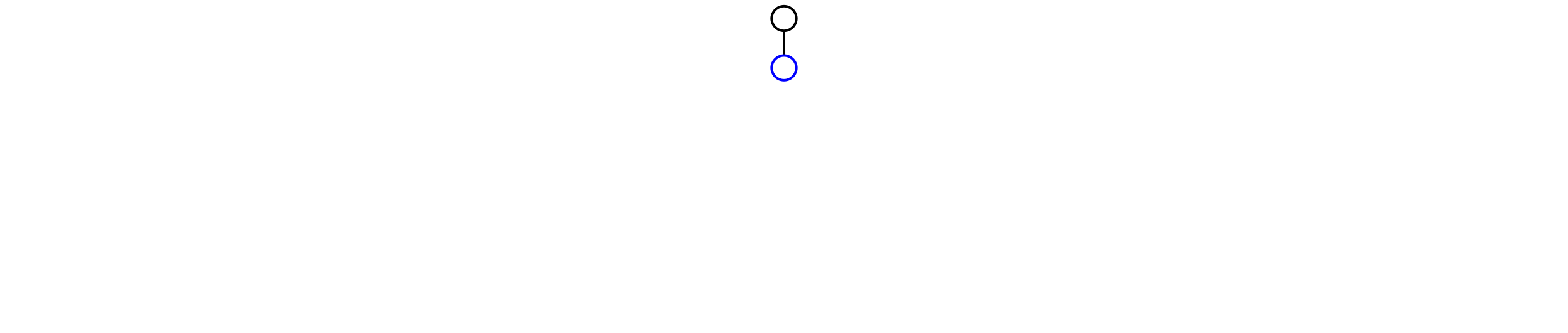 Recursive Definition
A binomial tree of order h = 1:
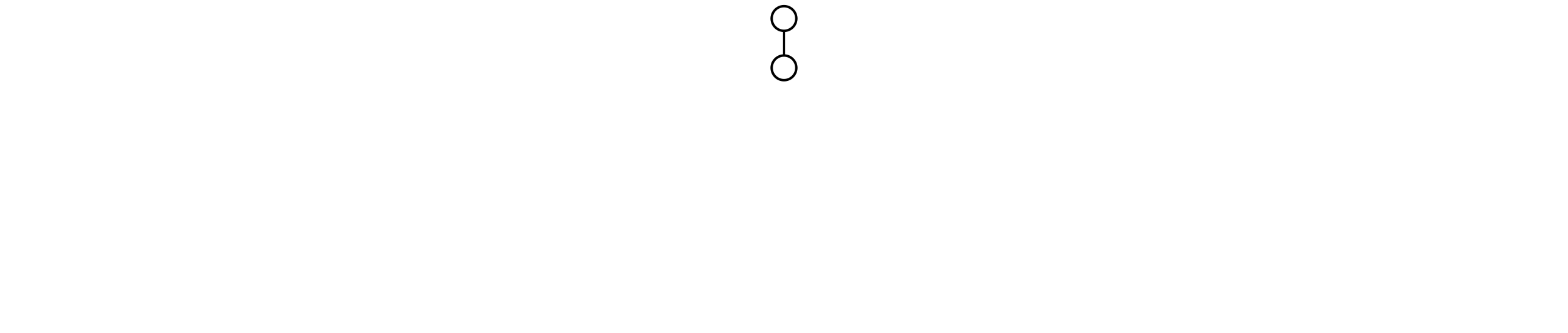 Recursive Definition
A binomial tree of order h = 2 is:
A binomial tree of order 1 with an additional sub-tree of order 1
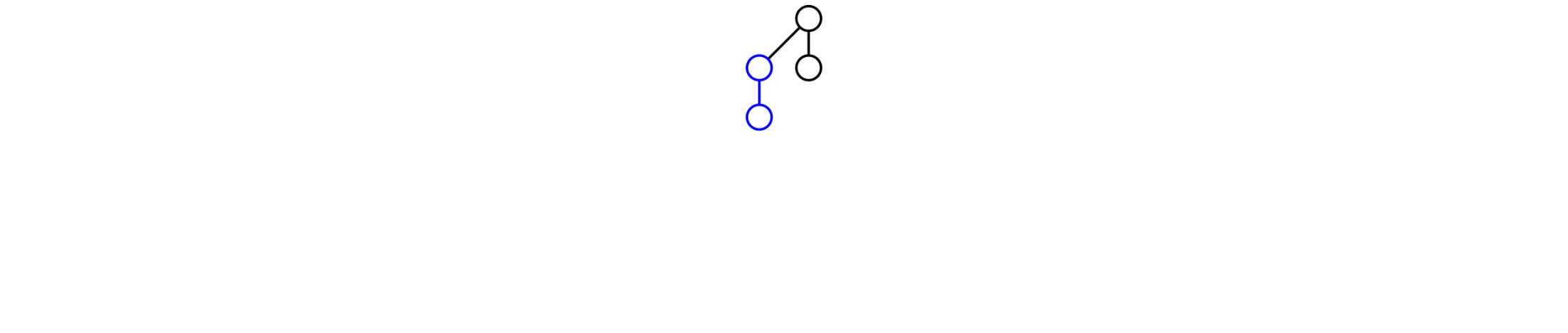 Recursive Definition
Like perfect trees, binomial trees are not defined for three nodes
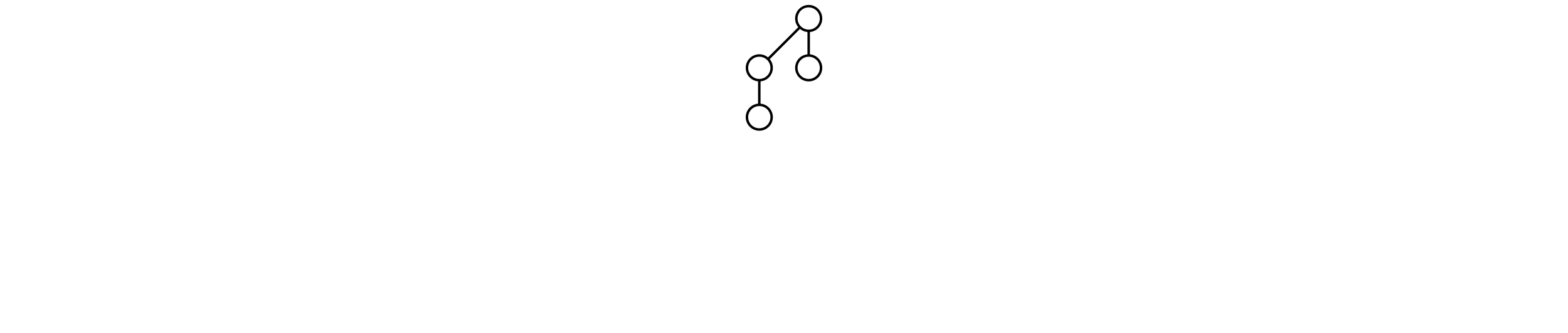 Recursive Definition
A binomial tree of order h = 3 is:
A binomial tree of order 2 with an additional sub-tree of order 2
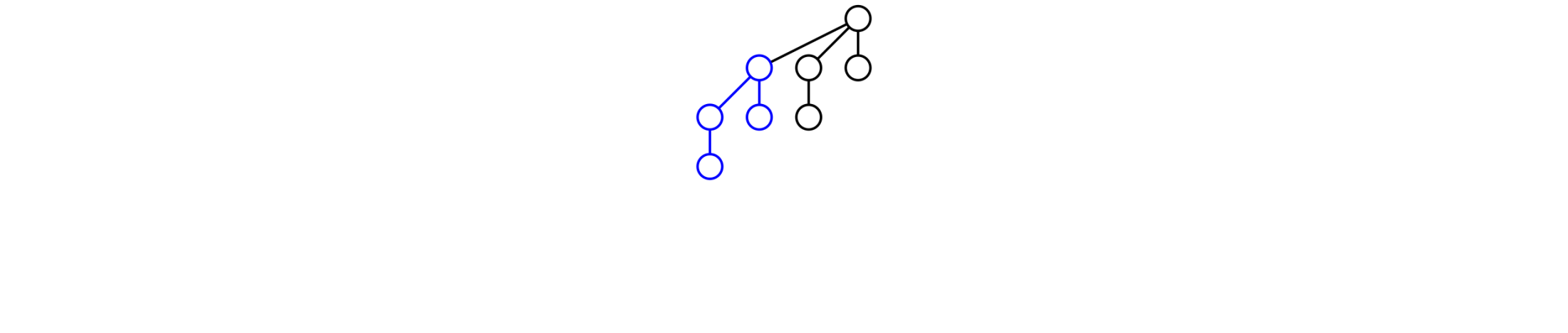 Recursive Definition
A binomial tree of order h = 3 is:
A binomial tree of order 2 with an additional sub-tree of order 2
Here we have 8 nodes
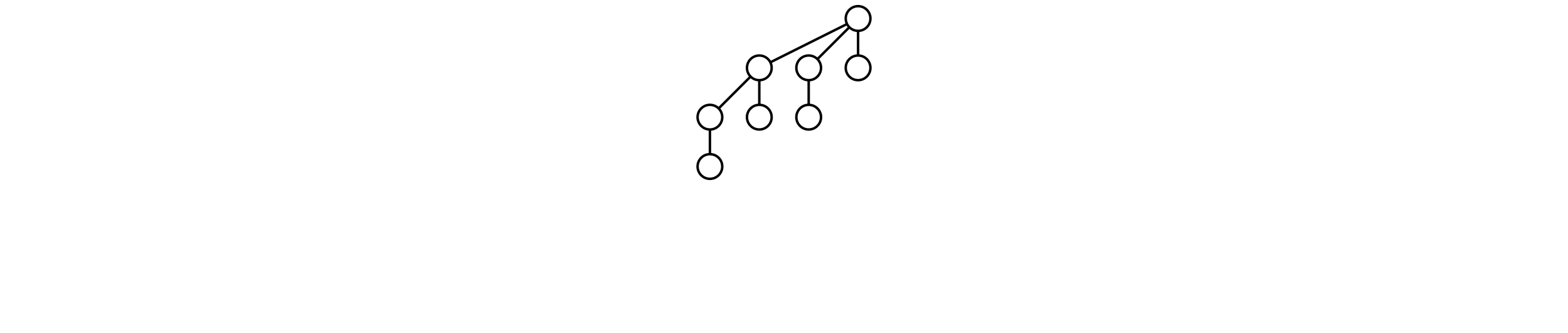 Recursive Definition
A binomial tree of order h = 4 is:
A binomial tree of order 3 with an additional sub-tree of order 3
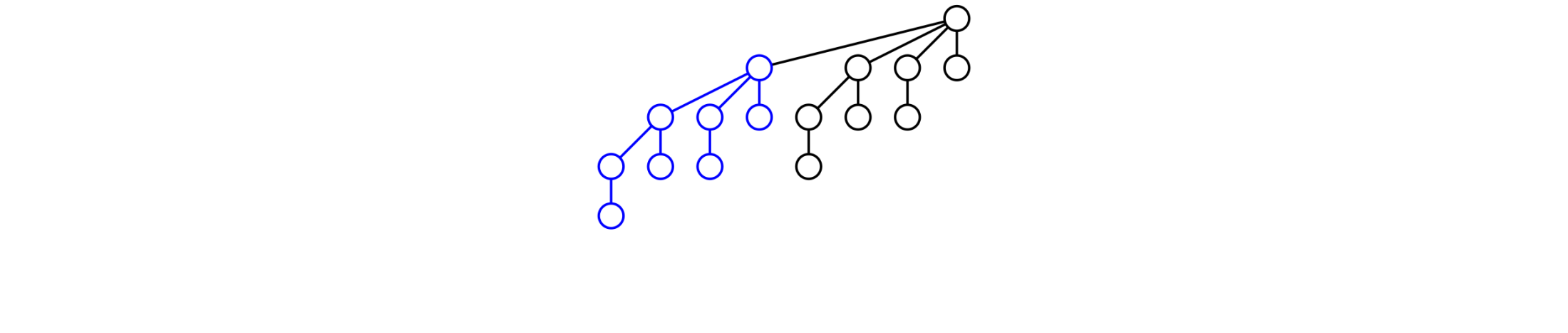 Recursive Definition
A binomial tree of order h = 4 is:
A binomial tree of order 3 with an additional sub-tree of order 3
Here we have 16 nodes
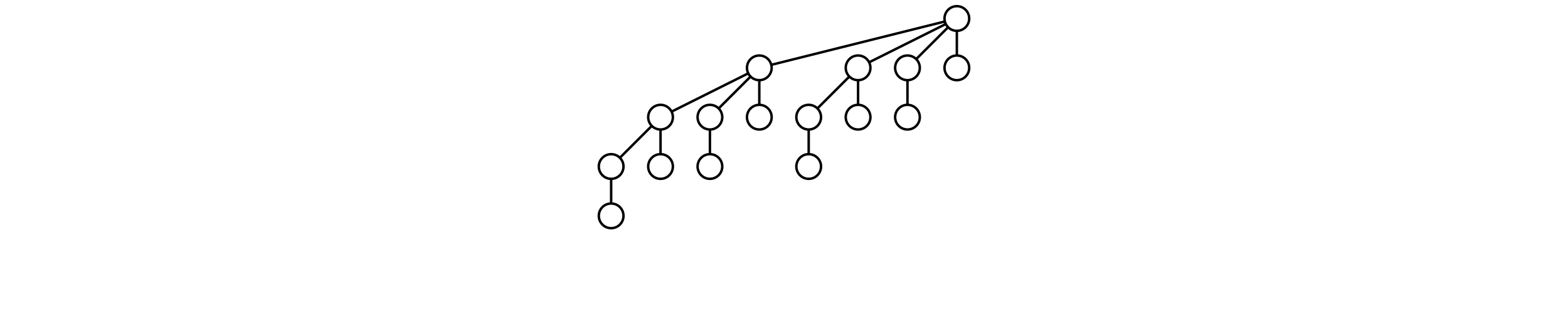 Recursive Definition
A binomial tree of order h = 5 is:
A binomial tree of order 4 with an additional sub-tree of order 4
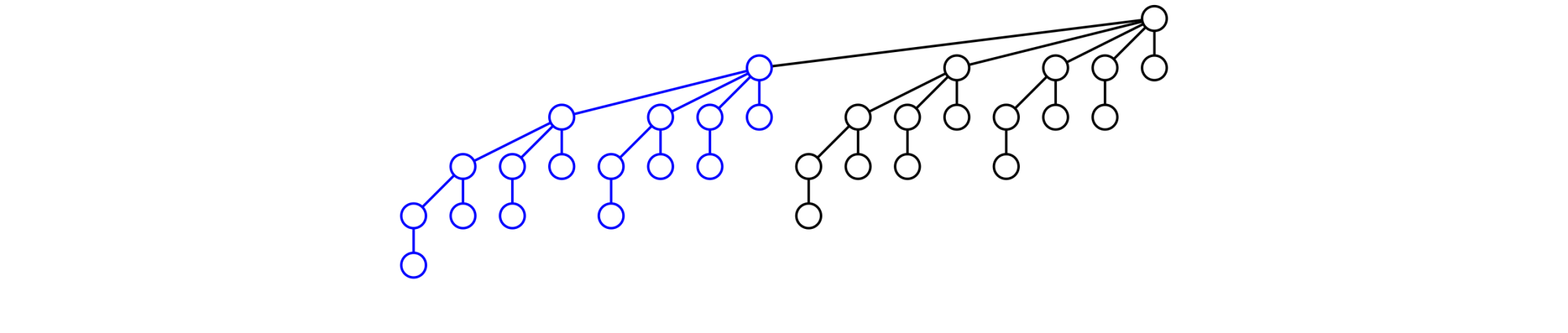 Recursive Definition
A binomial tree of order h = 5 is:
A binomial tree of order 4 with an additional sub-tree of order 4
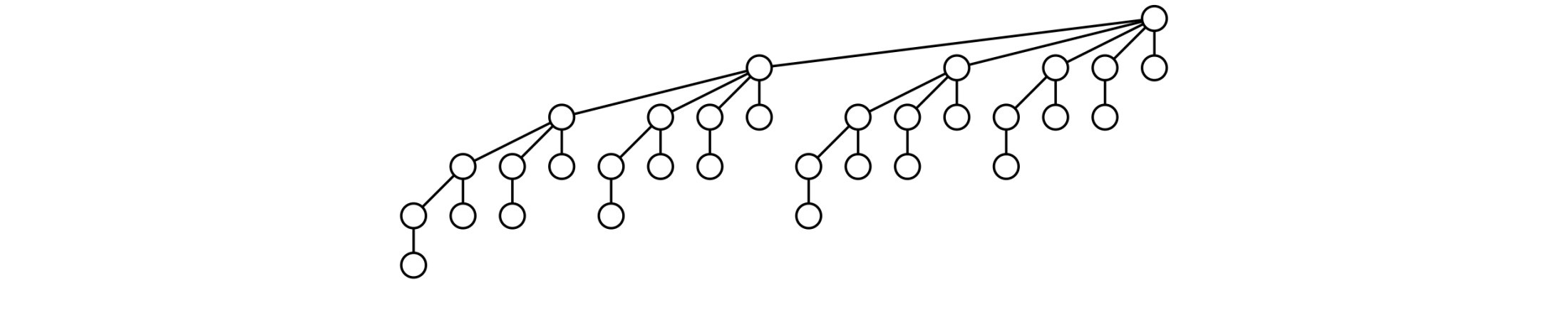 Recursive Definition
As a last example, a binomial tree of order h = 6 is:
A binomial tree of order 5 with an additional sub-tree of order 5
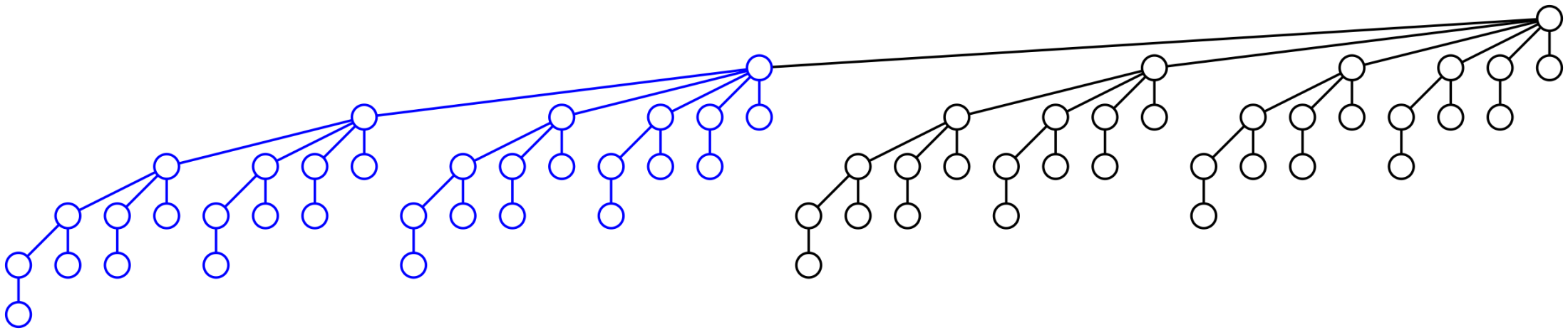 Various Theorems
Theorem	
	A binomial tree of order h has height h

	Proof:
	By induction, a binomial tree of order h = 0 has height 0,
	Assume it is true that a binomial tree of order h has height h, and
	A binomial tree of order h + 1 consists of:
A binomial tree of order h and therefore height h, and
An additional sub-tree of order h and therefore height h
	Thus, a binomial tree order h has a height of max(h, h + 1) = h + 1

	We will use the terms “order h” and “height h” interchangable
Various Theorems
Theorem	
	A binomial tree of height h has 2h nodes

	Proof:
	By induction, a binomial tree of height h = 0 has 1 = 20 nodes,
	Assume it is true for a binomial tree of height h, and
	A binomial tree of height h + 1 consists of:
A binomial tree of height h with 2h nodes, and
An additional sub-tree of height h with 2h additional nodes
	Thus, a binomial tree of height h + 1 has 2h = 2h + 1 nodes
Various Theorems
Corollary	
	A binomial tree with n nodes has a height of lg(n)
Various Theorems
Theorem	
	A binomial tree of height h has        nodes at depth k 

	Proof:
	By induction, a binomial tree of height h = 0 has 1 = 20 nodes,
	Assume it is true for a binomial tree of height h, and
	A binomial tree of height h + 1 has only one root node and one node at depth h + 1: 


	The number of nodes at depth k in a tree of height h + 1 has
All the nodes of a binomial tree of height h at depth k, and
All the nodes of a binomial tree of height h at depth k + 1
	Thus,
Alternate Definition
An alternate definition of a binomial tree is:
	A binomial tree of height h is a root node and has h sub-trees which are binomial trees of heights 0, 1, 2, …, h – 1
Alternate Definition
For example, this binomial tree of height h = 6 has six sub-trees of heights 5, 4, 3, 2, 1 and 0
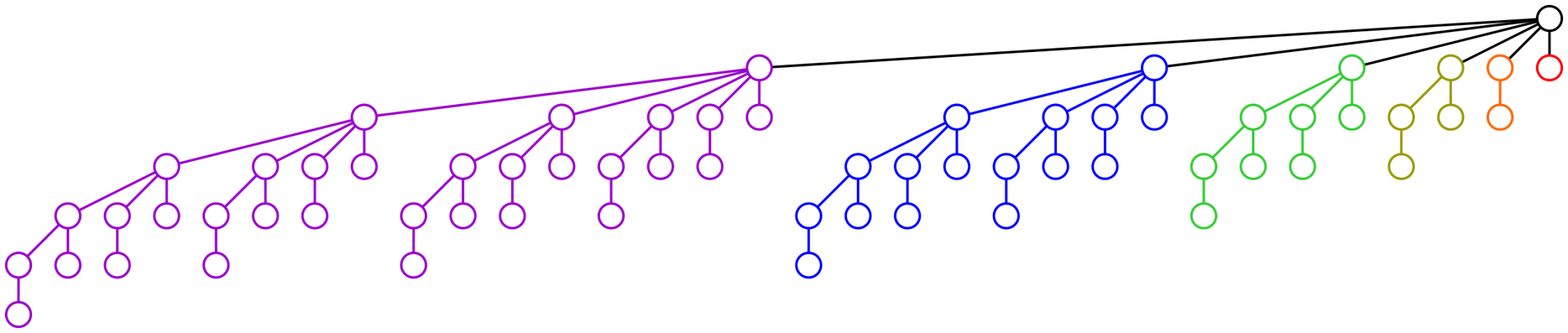 Various Theorems
Theorem	
	The degree of a root of a binomial tree of height h is h

	Proof:
	This follows trivially from the alternate definition

	Corollary	
	The degree of the root is lg(n)
Various Theorems
Theorem	
	The root has the maximum degree of any node in a binomial tree

	Proof:
	Every other node is the root of a binomial tree of height less than h and therefore can only have less than h children
Applications
We will use binomial trees in two applications:
The worst-case scenario for the depth of a disjoint set data structure
Binomial heaps—very fast priority queues
Summary
This topic has covered binomial trees:
A tree of height h with 2h nodes
Same idea as a perfect binary tree
The root has degree h 

There are with         nodes at depth k
References
[1]	Cormen, Leiserson, Rivest and Stein, Introduction to Algorithms, 2nd Ed., MIT Press, 2001, §19.1, pp.457-9.
[2]	Weiss, Data Structures and Algorithm Analysis in C++, 3rd Ed., Addison Wesley, §6.8.1, p.240.
Usage Notes
These slides are made publicly available on the web for anyone to use
If you choose to use them, or a part thereof, for a course at another institution, I ask only three things:
that you inform me that you are using the slides,
that you acknowledge my work, and
that you alert me of any mistakes which I made or changes which you make, and allow me the option of incorporating such changes (with an acknowledgment) in my set of slides

						Sincerely,
						Douglas Wilhelm Harder, MMath
						dwharder@alumni.uwaterloo.ca